Mathematics
Solving geometric problems 
Downloadable resource
Lesson 4 of 8
Dr Rim Saada
In the diagram, one side of a square is shown. 
What could the coordinates 
of the other vertices be?
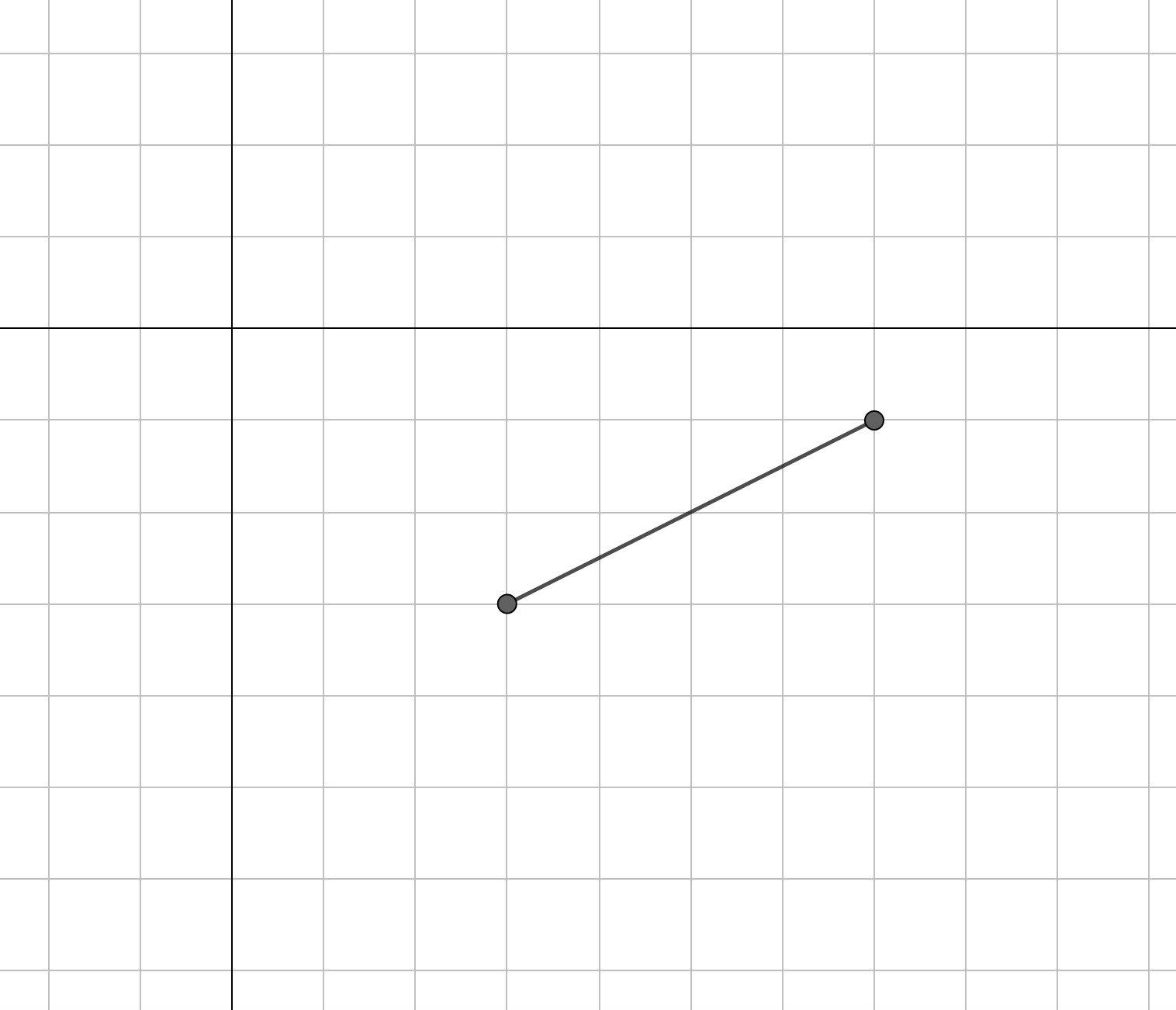 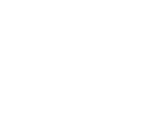 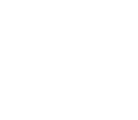 1) Find the coordinates of the remaining vertex for each of the squares:
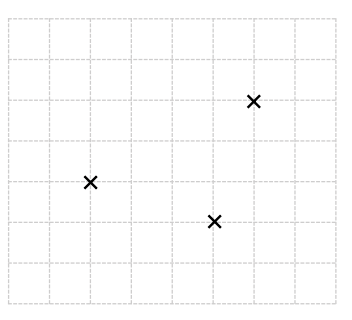 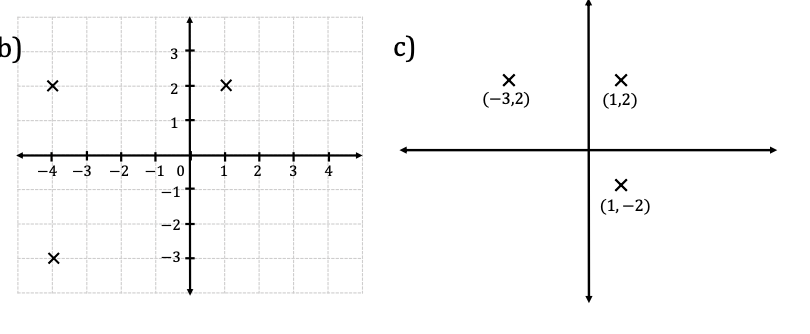 a)
b)
2) Find the coordinates of the remaining vertex for each of the squares described: 
a)  Three of the vertices are (1,1) , (3,3) and (3,1).
b)  Two of the vertices are (−2,4) and (0,2).
The large square encloses the pale grey square in the diagram below. 
Find all the missing coordinates
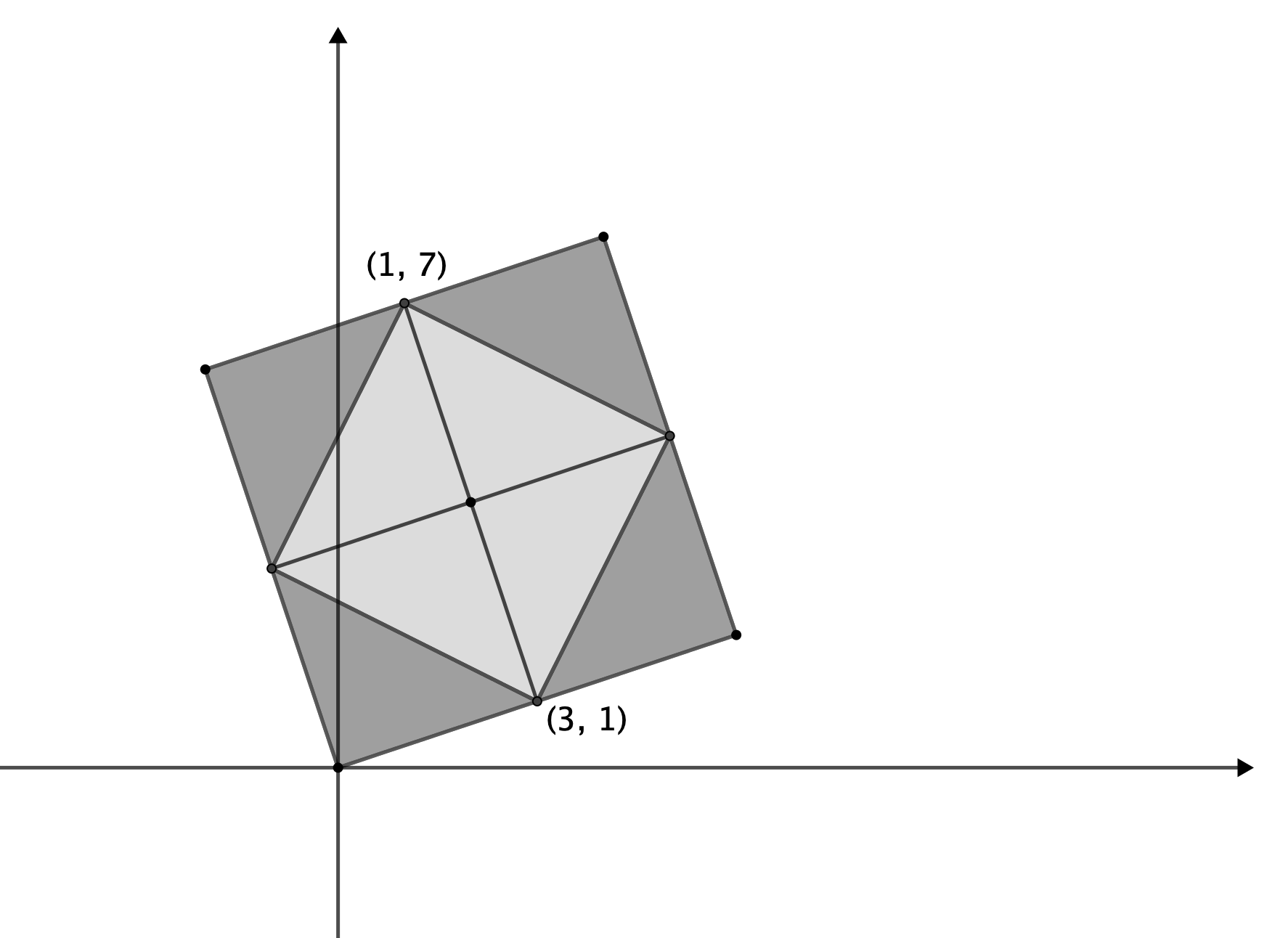